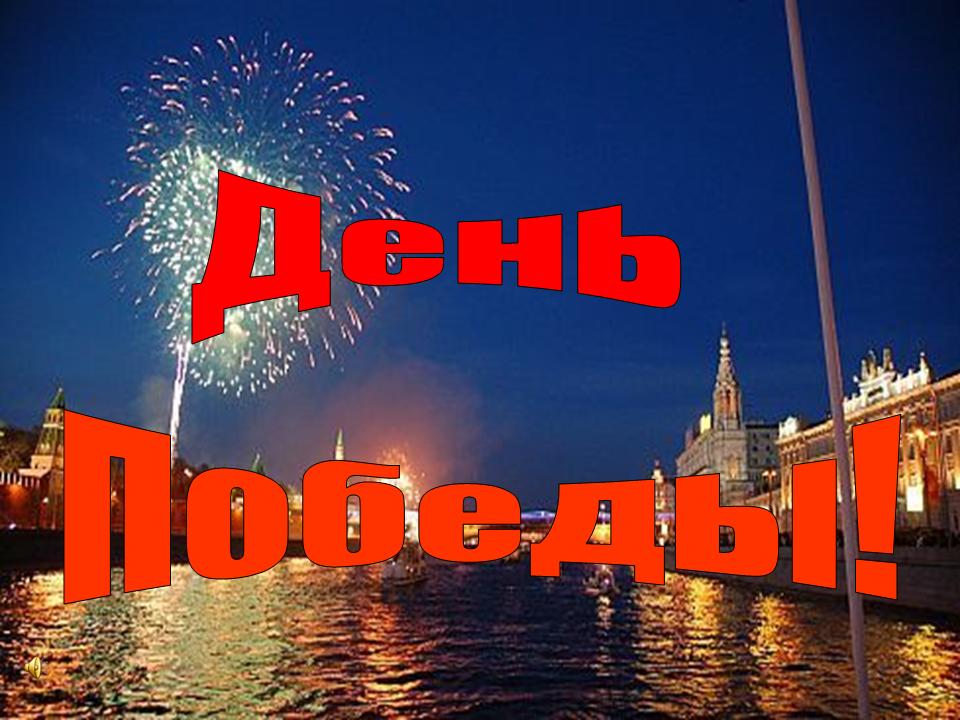 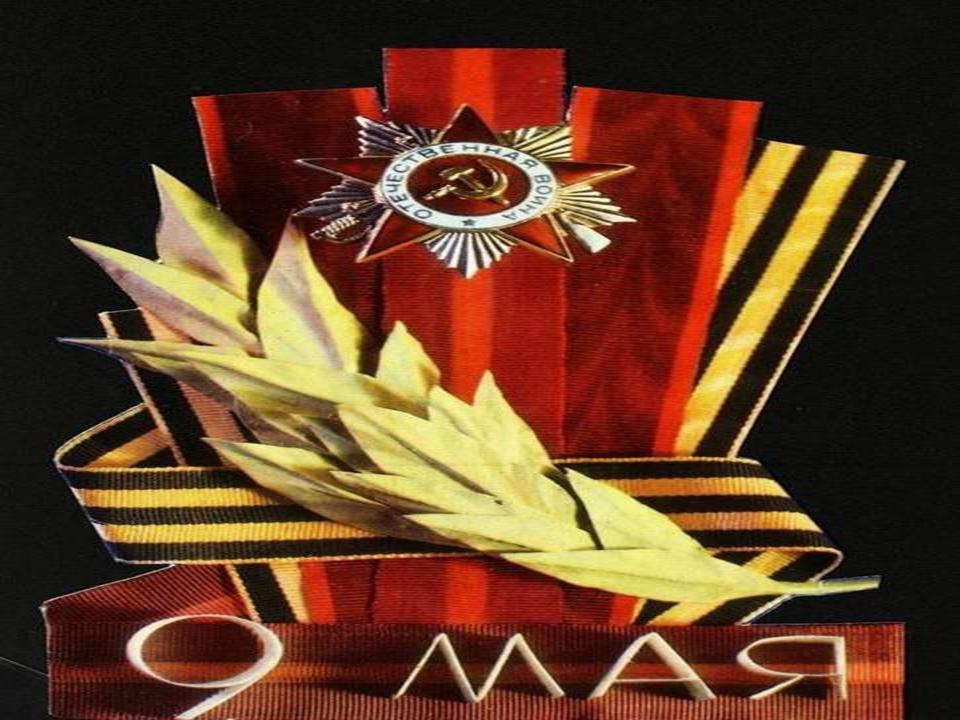 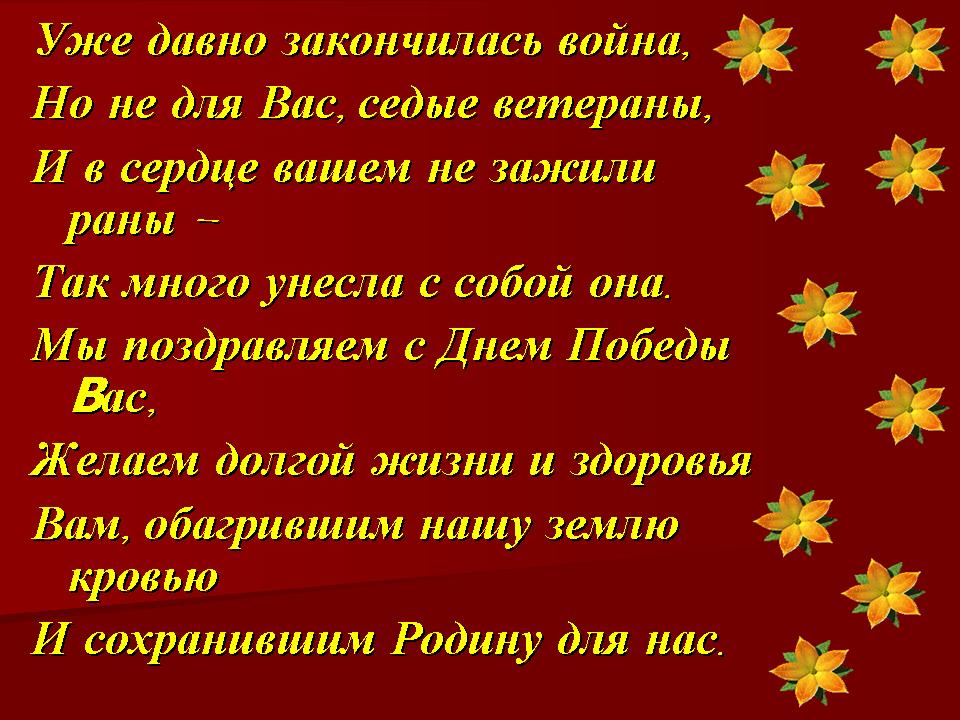 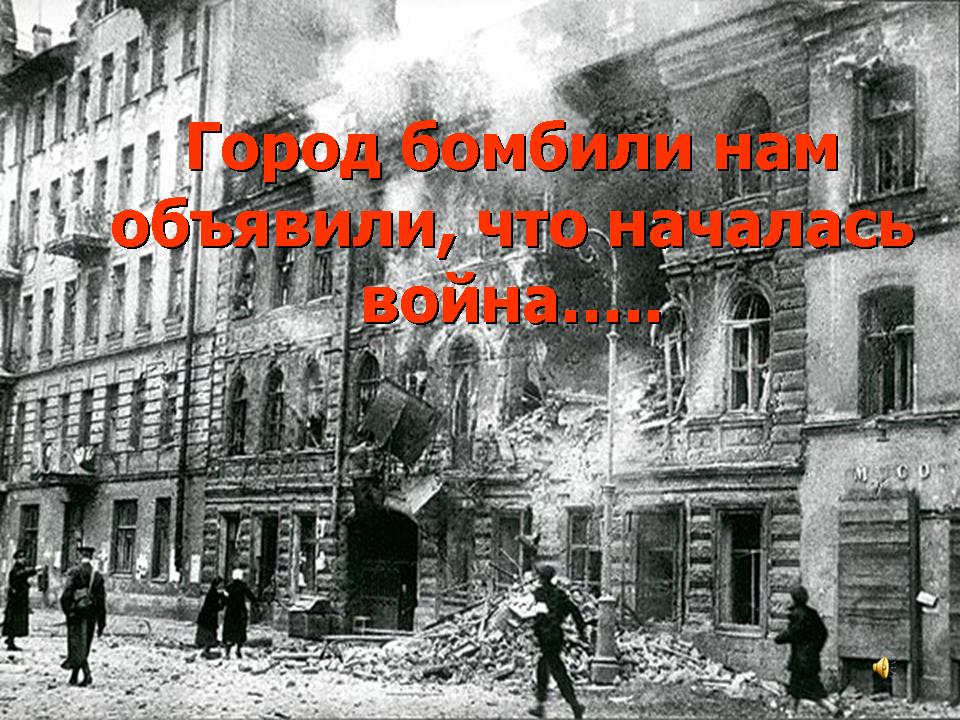 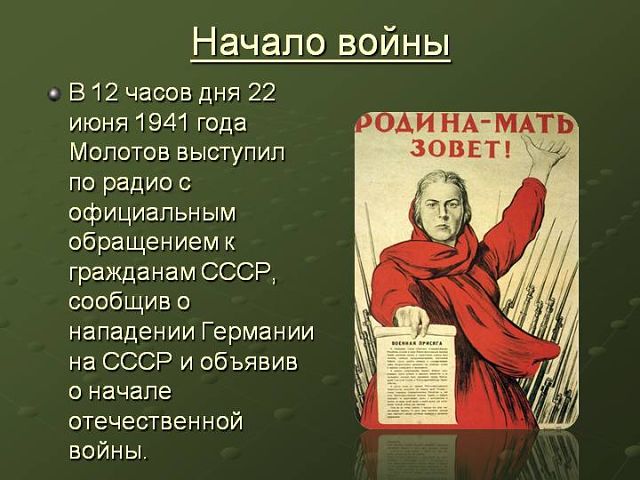 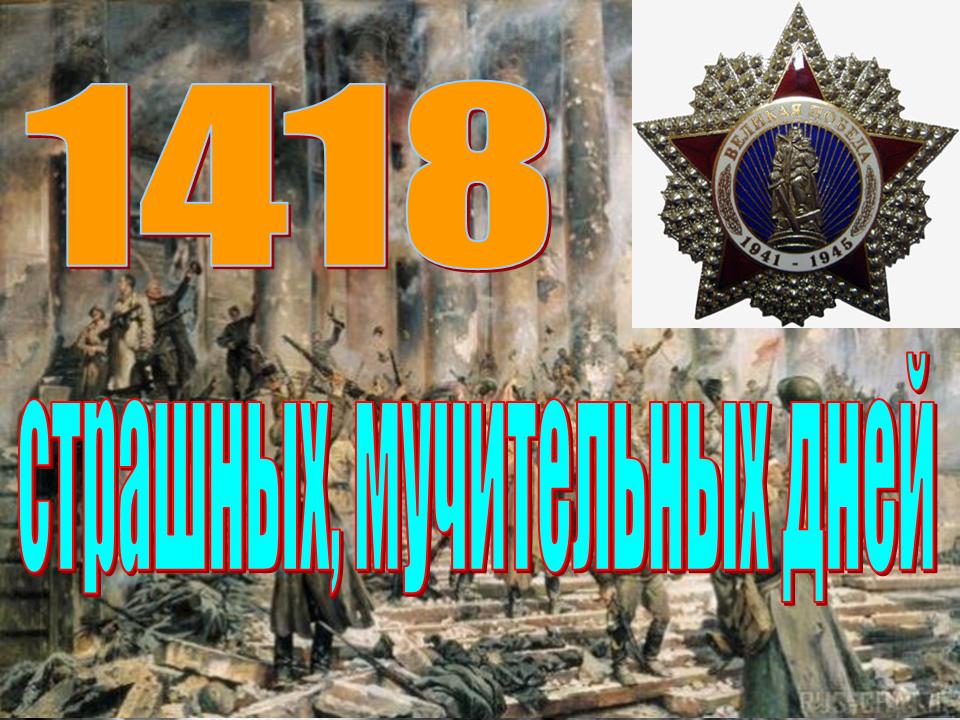 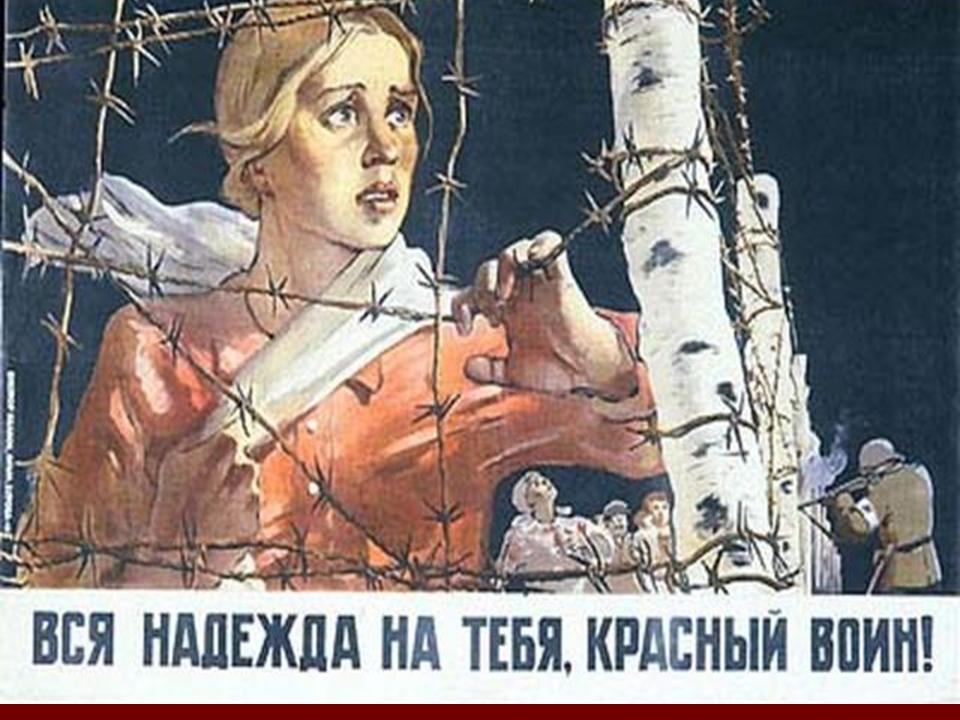 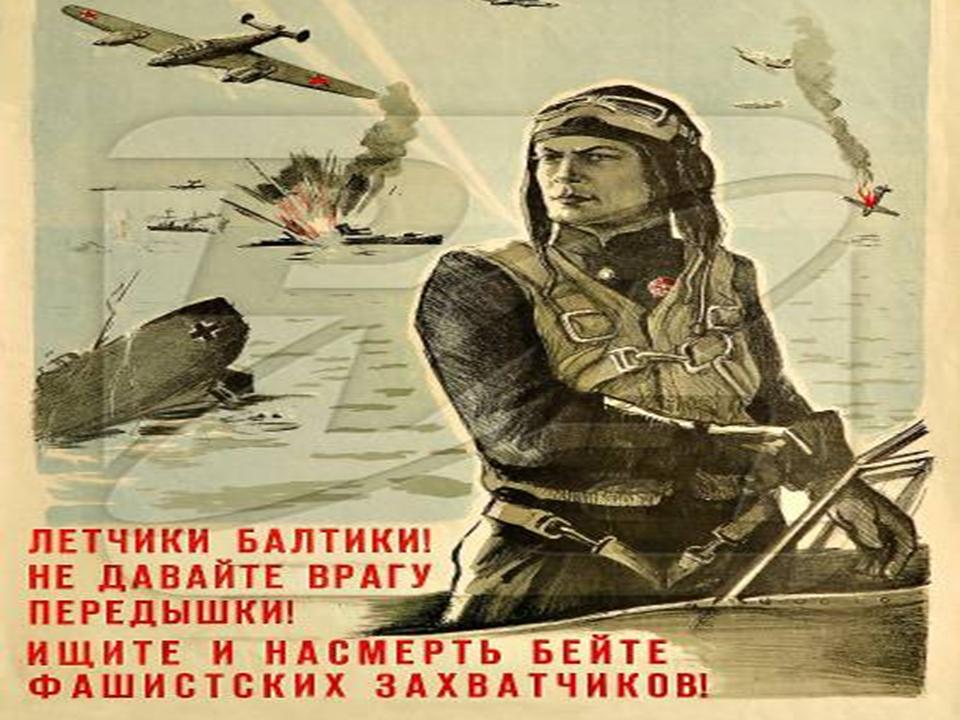 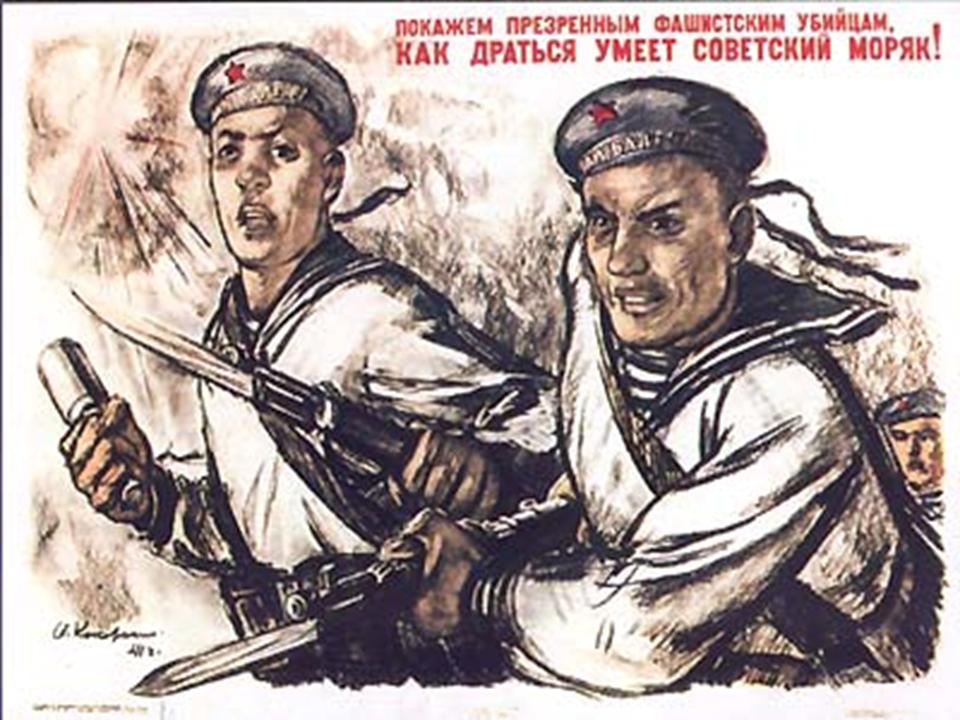 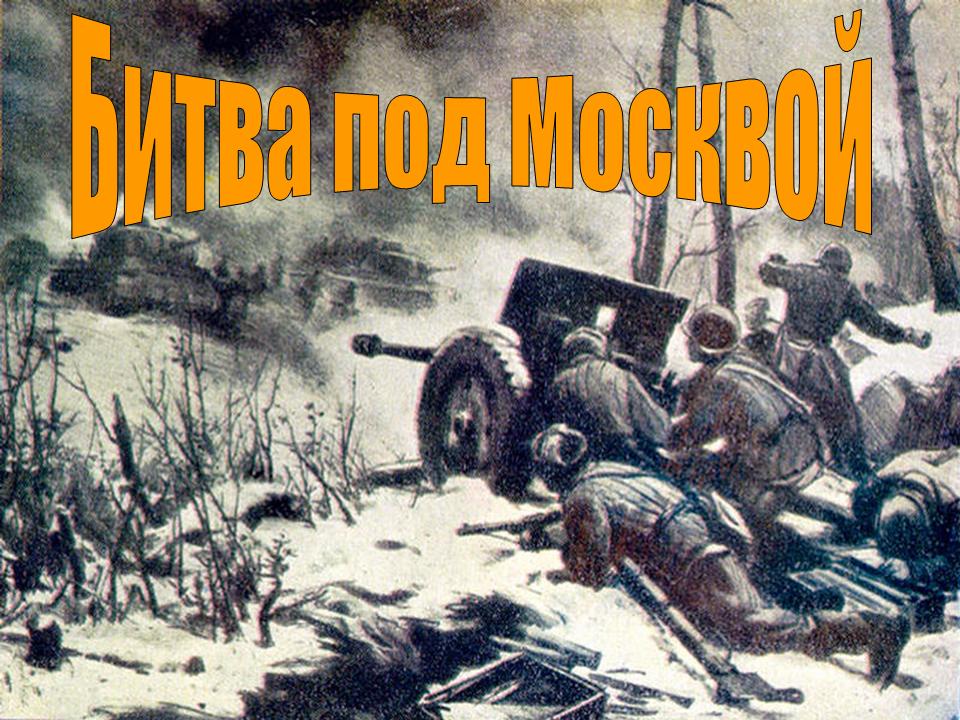 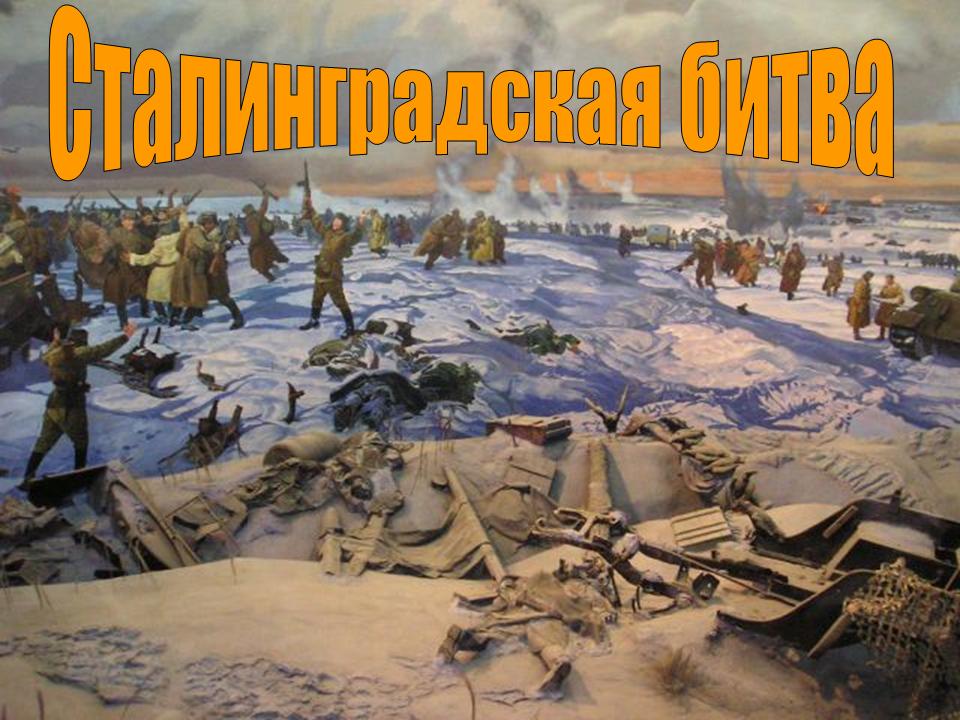 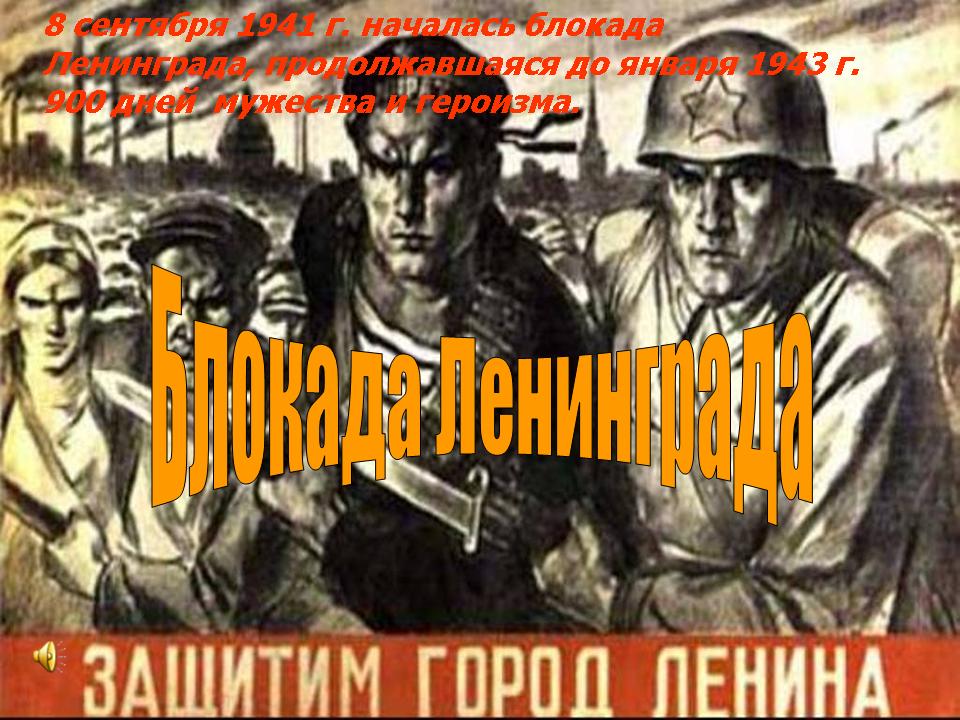 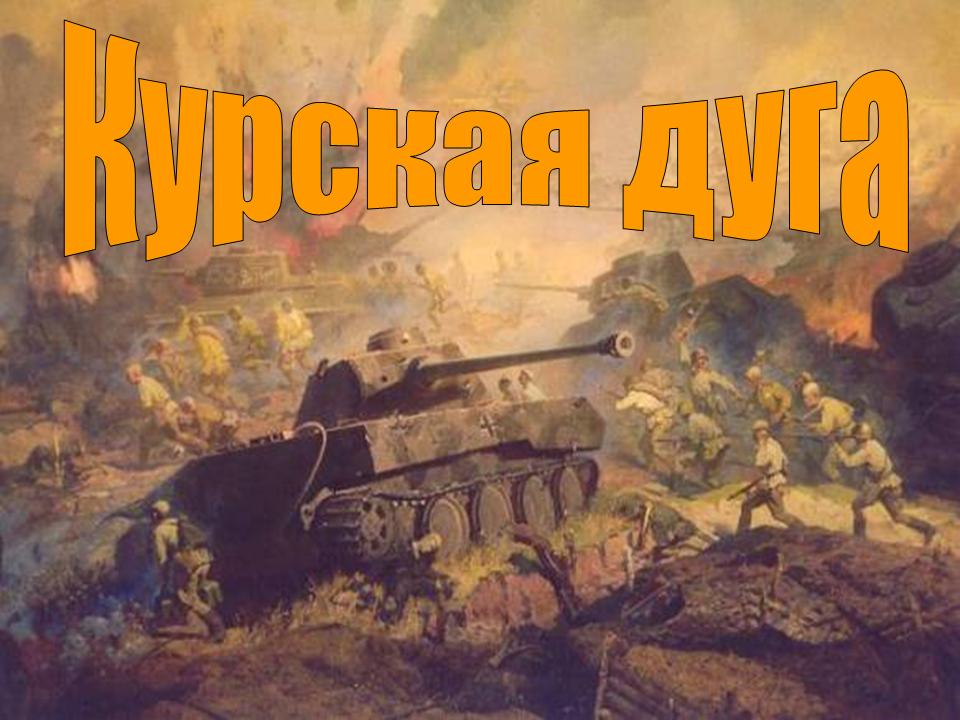 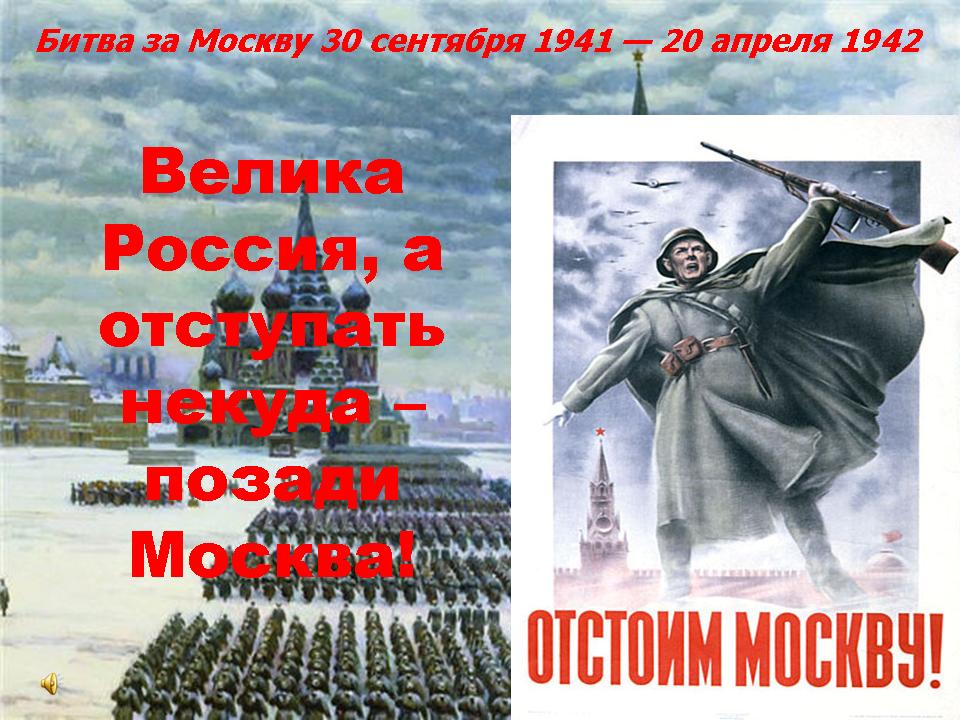 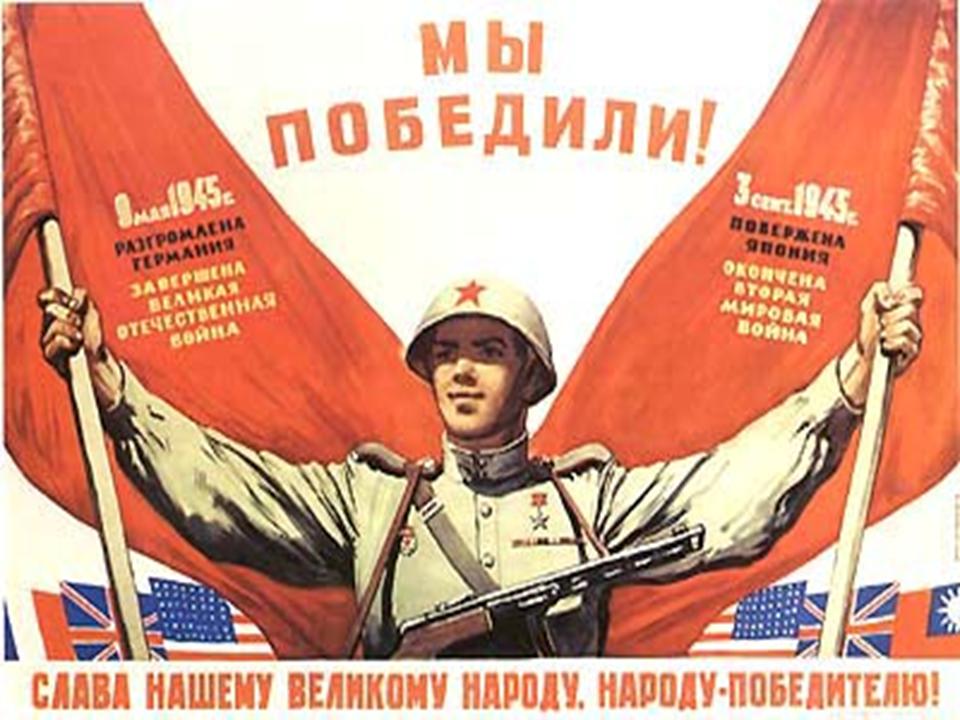 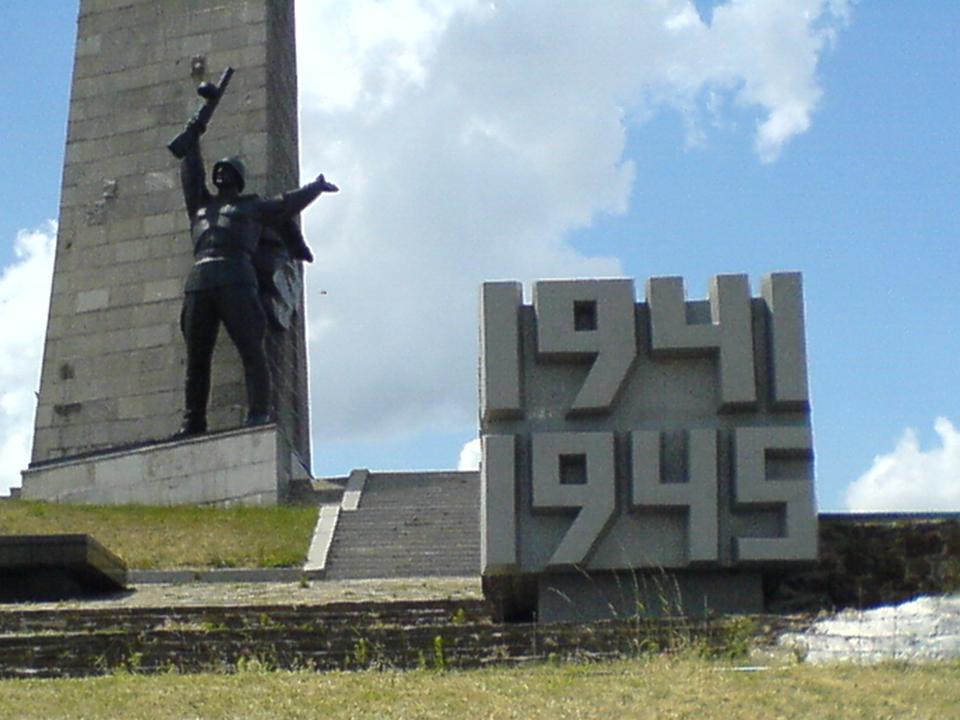 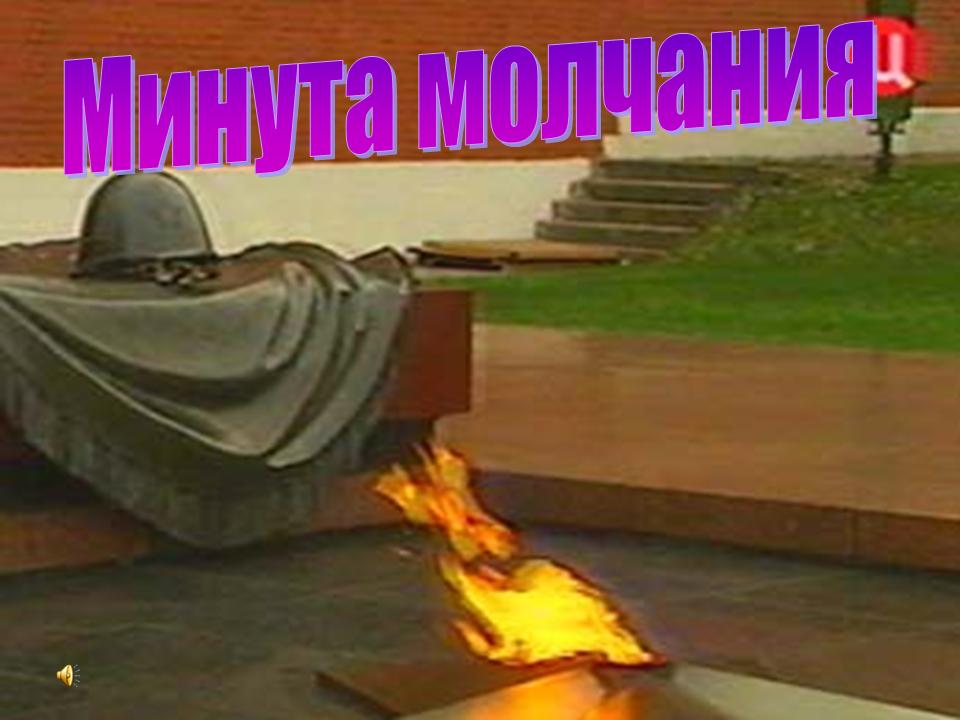 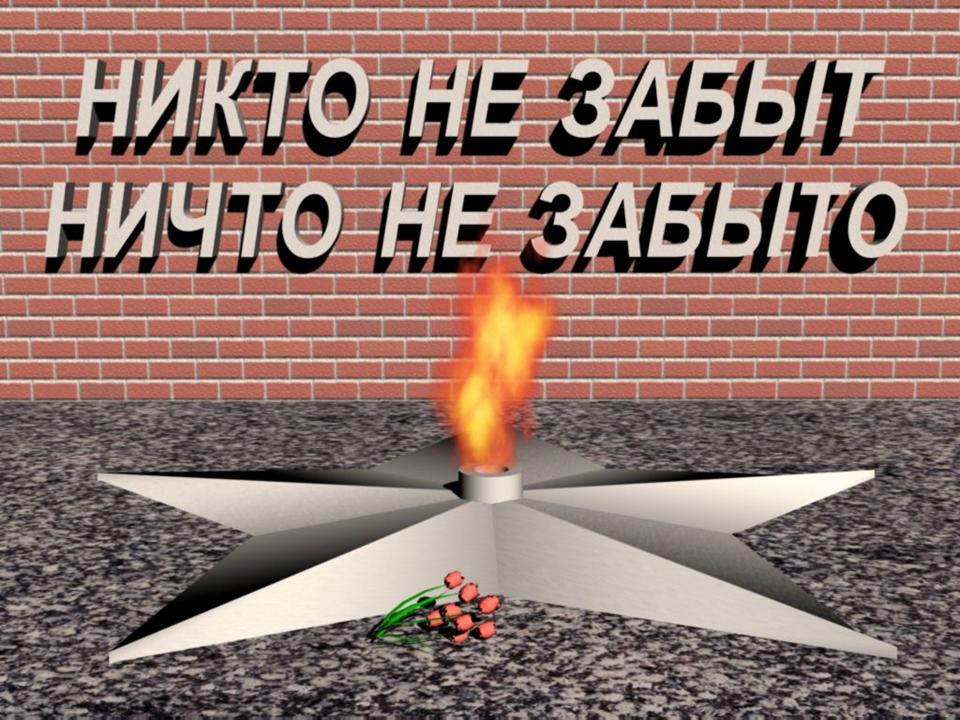 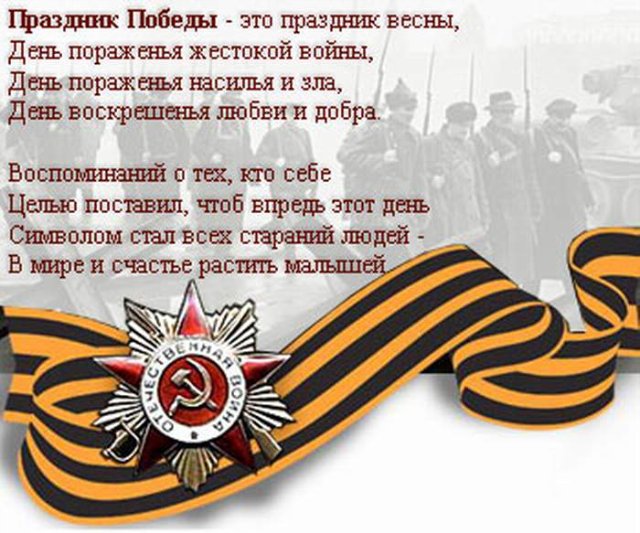 МЫ ПОМНИМ.
Один из символов  Дня Победы- Георгиевская лента
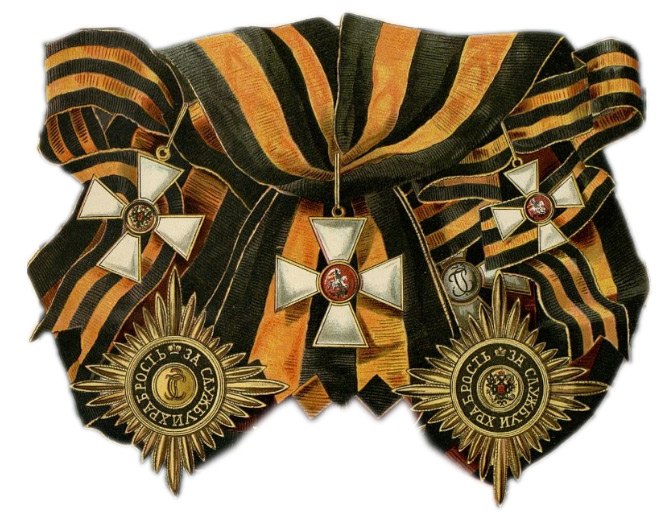 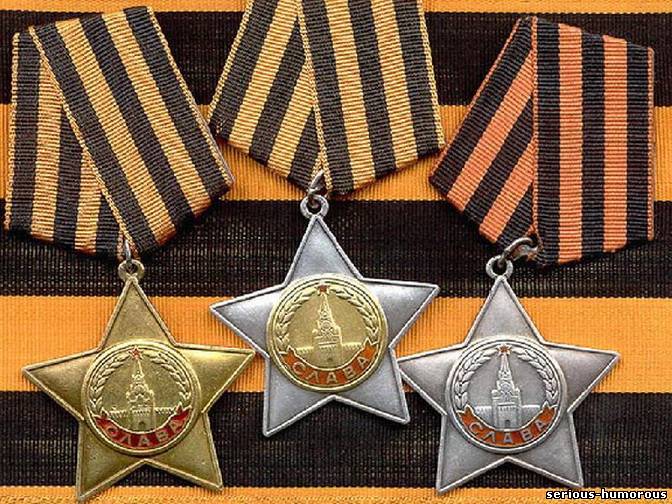 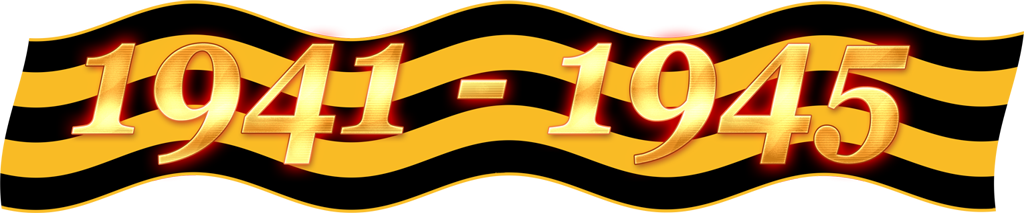 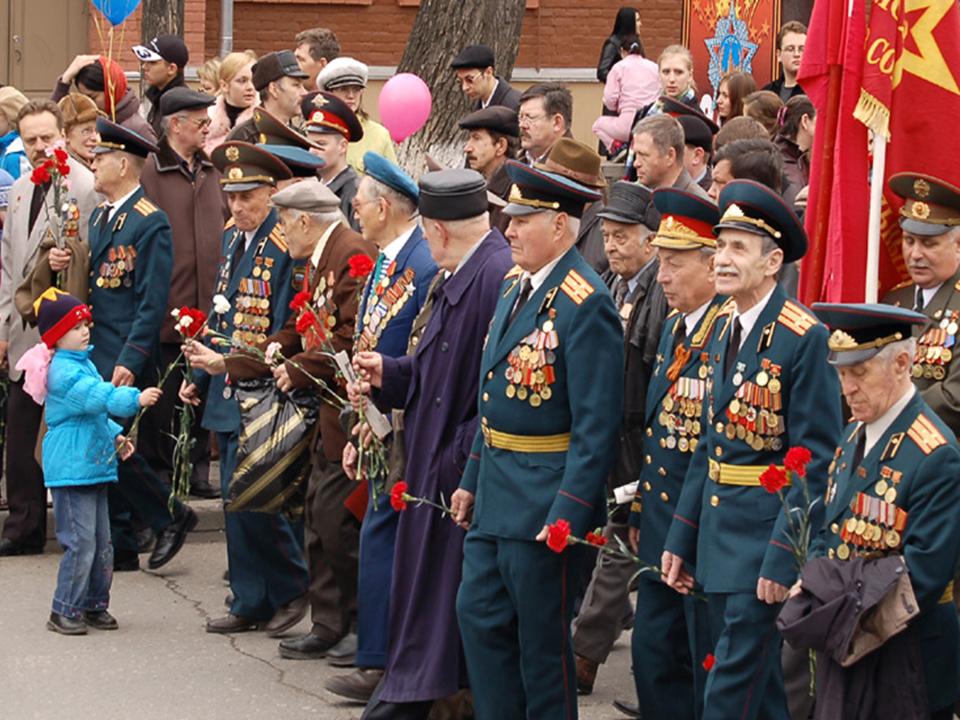 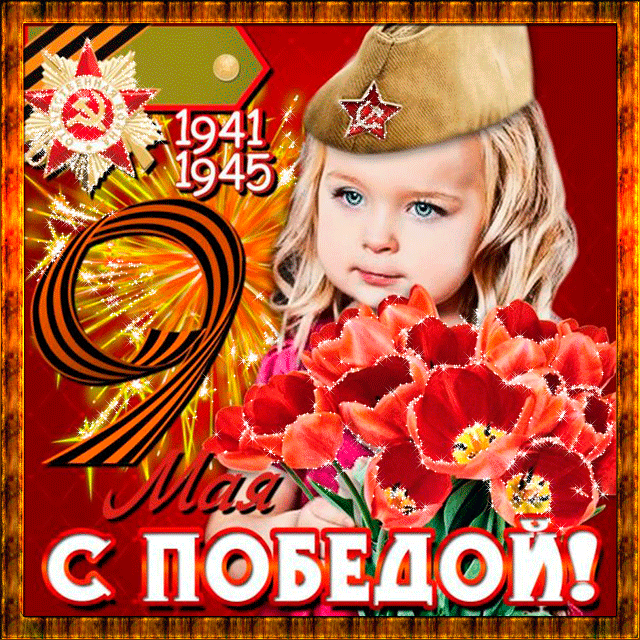 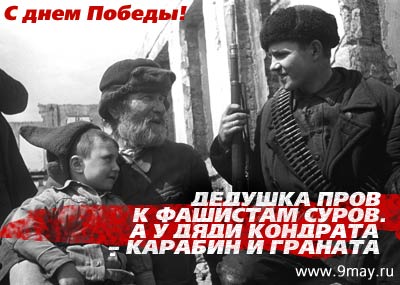 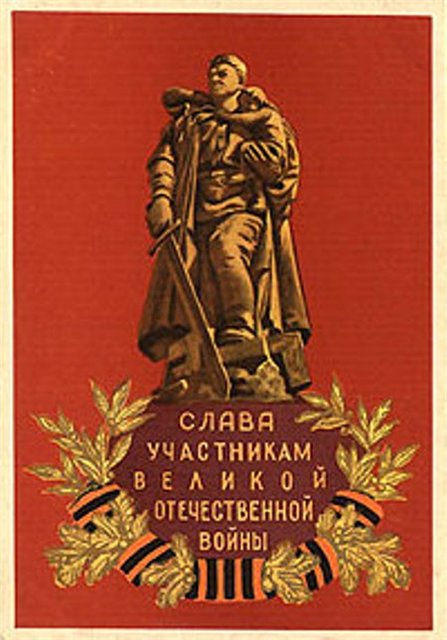 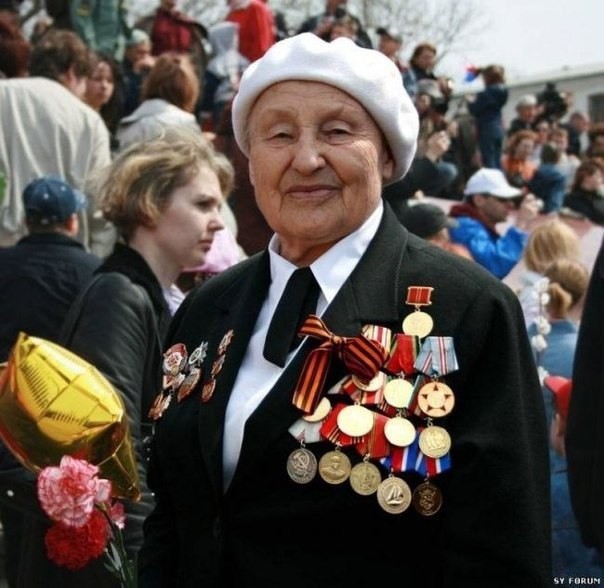 Памятники Великой Отечественной войны в Екатеринбурге.
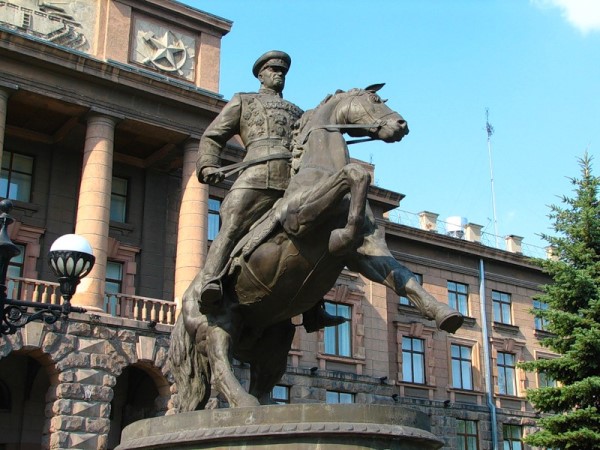 Памятник  маршалу  Жукову Г.К.
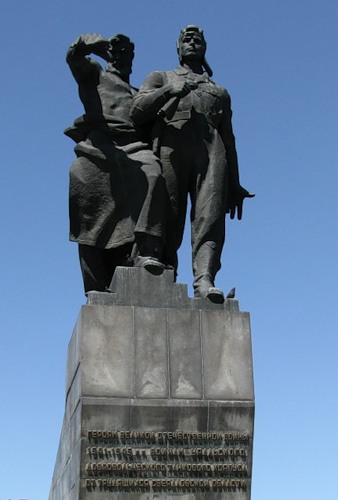 Памятник воинам-танкистам и труженикам тыла.

 Памятник воинам-танкистам и труженикам тыла представляет собой фигуры рабочего и воина, установлены на гранитном танке. Старый рабочий благословляет воина-танкиста на борьбу с фашистами.
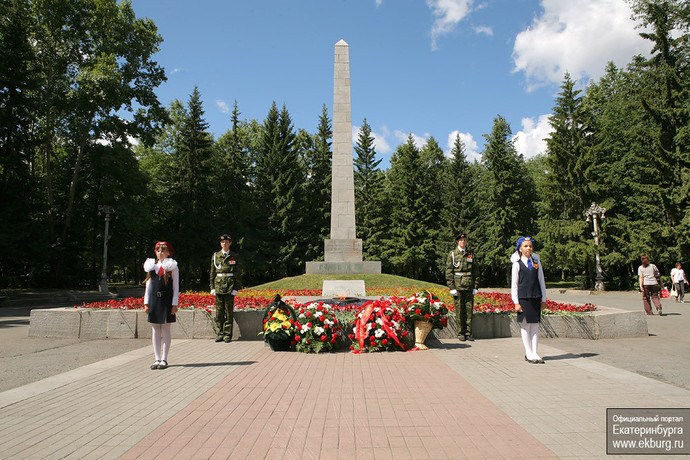 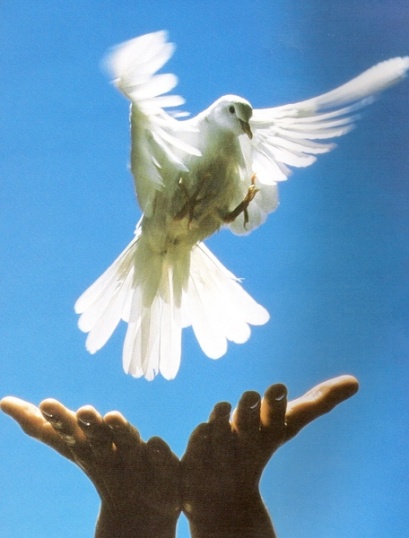 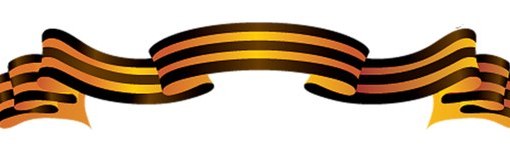 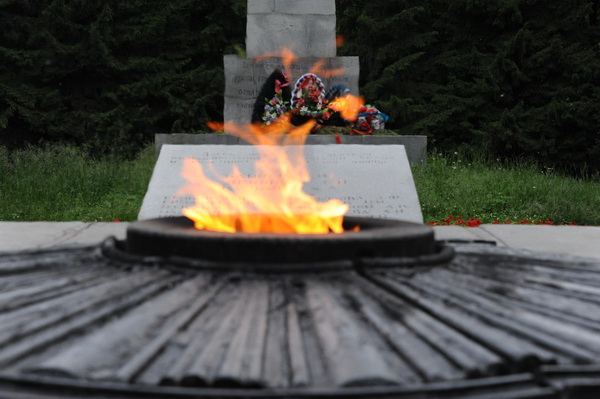 Памятник  Вечный огонь
 в Екатеринбурге.
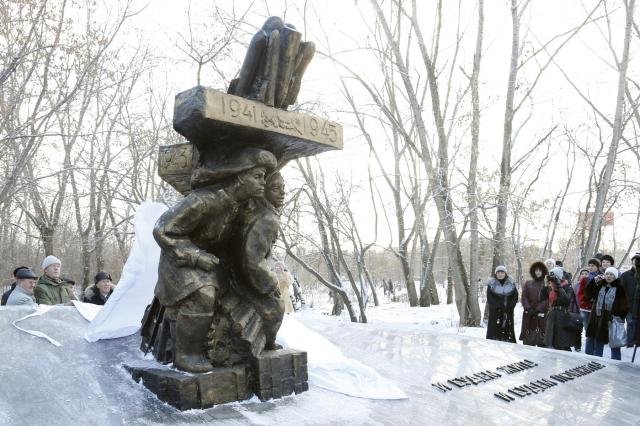 "И будем жить! И будем помнить!»
– эти слова высечены
 на мраморном постаменте
 памятника.
Памятник  Детям Войны – Труженикам тыла.
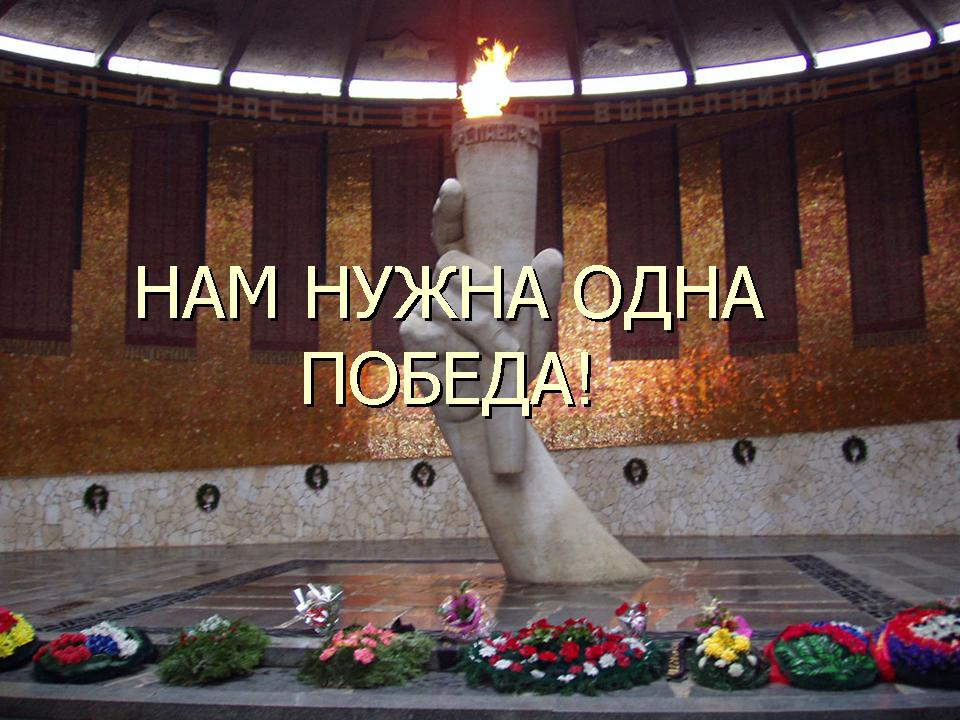 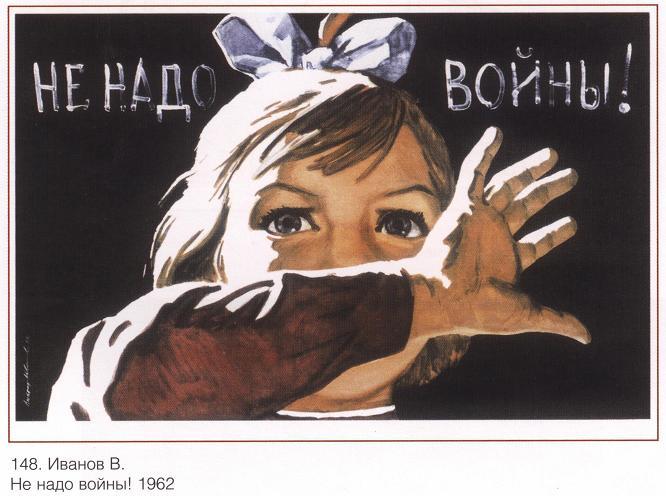 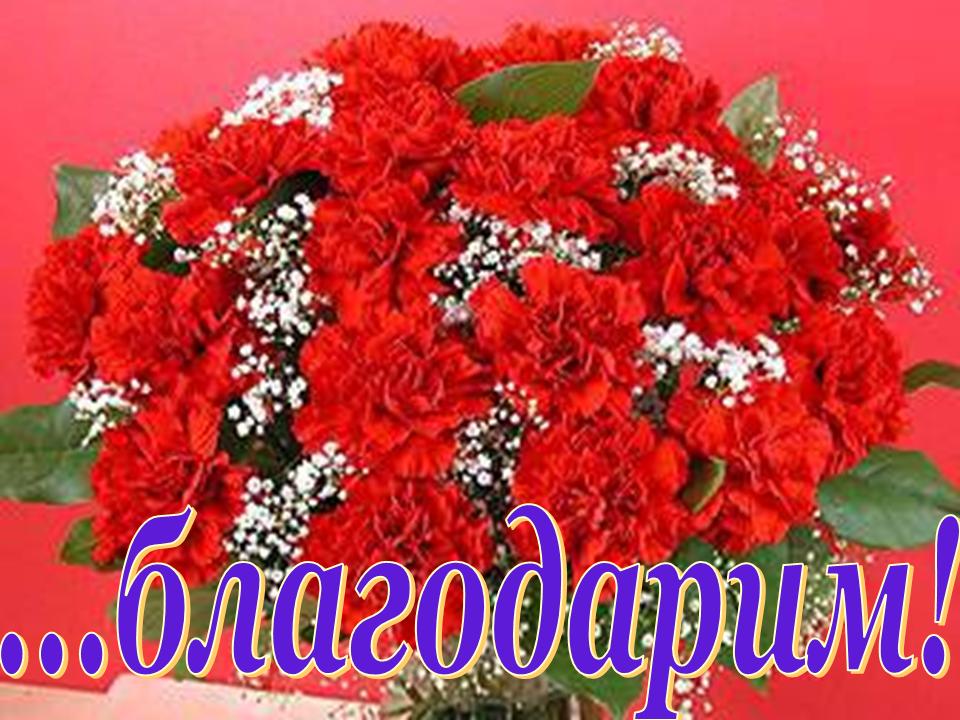 ДО СВИДАНИЯ
Составила  Бунина Елена Викторовна